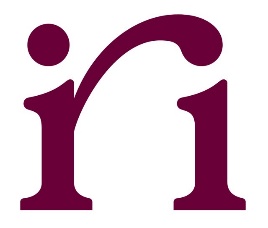 Terrorismo
BRI0093 - Segurança e Defesa (2023)
Prof. Dr. Leandro Piquet Carneiro - 
João Gallegos Fiuza
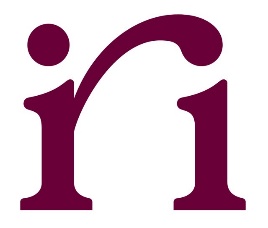 Terrorismo
Tópicos a serem abordados:
Conceitos.	
Ideologias.
A evolução do terrorismo moderno.
A conexão entre organizações criminosas e terroristas.
Tópicos para discussão.
Bibliografia sugerida.
2
Exemplo de Texto de Rodapé
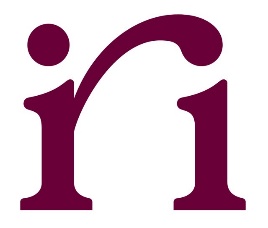 Terrorismo
Conceitos
3
Exemplo de Texto de Rodapé
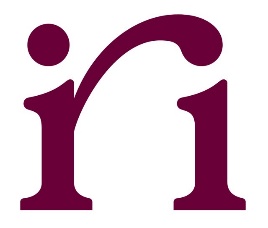 Terrorismo
Conceitos
Audrey Cronin (2002-2003) define terrorismo como “a ameaça ou o uso indiscriminado de violência aleatória contra inocentes com fins políticos por parte de ator não-estatal”.
Martha Crenshaw (2011) estabelece uma perspectiva instrumental do terrorismo, na qual considera-se o método, e não a identidade, a ideologia ou motivação política do autor como determinante para que uma ação ou um grupo venha a ser definido como terrorismo.
4
Exemplo de Texto de Rodapé
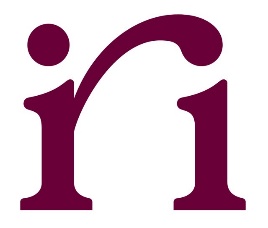 Terrorismo
Conceitos apresentados por Martha Crenshaw (The causes of terrorism, 1981).
O terrorismo em si não costuma ser um reflexo do descontentamento em massa ou de profundos problemas sociais, mas representa o descontentamento de uma fração da elite de determinada sociedade, que pode assumir a responsabilidade de agir em nome de uma maioria alheia à sua situação ou incapaz de expressar dissidências. 
O movimento terrorista visa responsabilizar governos e seus apoiadores pelos atos do grupo. 
Qualquer sociedade é vulnerável a atividades terroristas.
Reações governamentais inconsistentes, oscilantes entre tolerância e repressão, parecem mais propensas a encorajar o terrorismo.
5
Exemplo de Texto de Rodapé
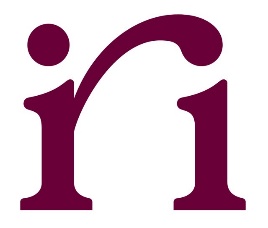 Terrorismo
Conceitos
David Rapoport, em Assassination & Terrorism (1976) foi o primeiro pesquisador a diferenciar terrorismo de outras manifestações violentas dentro do espectro político. Seu legado quanto ao estudo do fenômeno terrorista inclui a identificação de quatro fases históricas, denominando-as “as quatro ondas do terrorismo moderno” (2004).
Thomas Schelling (1966) estabelece como terrorismo “uma forma violenta de coerção, um processo de barganha baseado na capacidade de ferir e intimidar como substituta para a força militar convencional”.
6
Exemplo de Texto de Rodapé
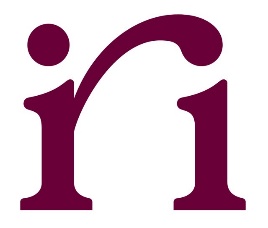 Terrorismo
IDEOLOGIAS
7
Exemplo de Texto de Rodapé
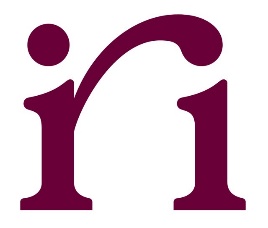 Terrorismo
Ideologias conflitantes - wahabismo
Wahabismo: movimento ligado à Arábia Saudita e a Muhammad Ibn Abd al-Wahhab (1703-1792). 
Movimento reformista que acredita que absolutamente todas as crenças integradas ao Islã após o terceiro século do nascimento dessa religião estão corrompidos.  
Mantém os rituais e práticas originais do Islã. 
Entende que os interesses estrangeiros e modernidade ameaçam esse modo de vida.
8
Exemplo de Texto de Rodapé
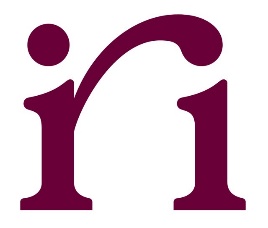 Terrorismo
Ideologias conflitantes – IRMANDADE MUÇULMANA
Irmandade Muçulmana: movimento iniciado no Egito, ligado à "tradição acadêmica" de Hasan al-Banna (1906-1949) e Sayyid Qutb (1906-1966).
Movimento político-religioso doméstico estabelecido contra potências coloniais europeias que corromperam a cultura islâmica.
Visa implementar uma nova ordem islâmica através da "jihad" ou da "guerra santa" principalmente contra regimes corruptos do Oriente Médio e posteriormente no Ocidente.
9
Exemplo de Texto de Rodapé
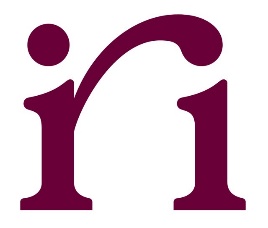 Terrorismo
Ideologias conflitantes – khomeinismo
Khomeinismo: movimento do Islã xiita que visa estabelecer sua supremacia política no Oriente Médio.
Movimento não-secular, em que religião e governo são os mesmos.
Liderado pelo Conselho Revolucionário do Irã.
Surgido como resultado da Guerra Irã-Iraque.
Sua principal manifestação atualmente é o Hezbollah, sediado no Líbano.
10
Exemplo de Texto de Rodapé
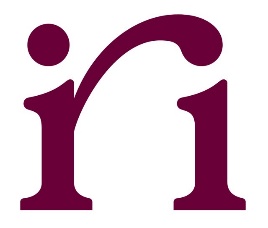 Terrorismo
Ideologias conflitantes – salafismo
Salafismo: movimento relacionado ao Egito e às obras de Muhammad Abduh (1849-1905).
Enfatiza a autossuficiência e a expansividade do Islã. É uma ideologia muito mais tolerante do que o wahhabismo antigo.
A modernidade tem valor para o Islã, portanto, não necessariamente traz ideias antiocidentais.  Reconhece a exploração do petróleo.
Atualmente trata-se de filosofia de empreendimento intelectual e cultural muito abrangente, geralmente apolítica.
11
Exemplo de Texto de Rodapé
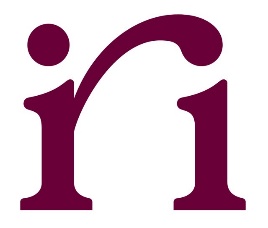 Terrorismo
Ideologias conflitantes – jihadismo-salafismo
Salafismo jihadista: Movimento da segunda geração de salafistas, radicalizado na década de 1980 pela Guerra Soviético-Afegã. 
Adota uma interpretação estrita e literal do Islã, através da Sharia.
A violência em nome da 'jihad’ é utilizada como instrumento para expulsar os ocidentais e destruir regimes corruptos do Oriente Médio.
Liderança carismática de Osama Bin Laden (Al-Zarqawi / Al-Baghdadi?).
Estabelecimento de um Estado Islâmico conforme os preceitos corânicos.
12
Exemplo de Texto de Rodapé
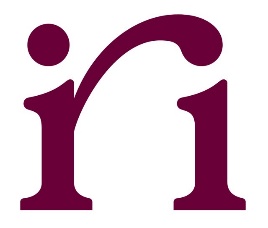 Terrorismo
Ideologias conflitantes – ISLAMISMO-NACIONALISMO PALESTINo
Busca a criação de um Estado Palestino, visando a garantir maiores liberdades ao povo palestino, expandindo a comunidade islâmica em um território reconhecimento por parte da comunidade internacional. Tal condição coloca Israel automaticamente como adversário político. 
Tem dentre seus principais propagadores organizações como o Hamas (ligado à Irmandade Muçulmana egípcia), o Fatah (ligado à Internacional Socialista) e a Jihad Islâmica (ligada à República Iraniana).
13
Exemplo de Texto de Rodapé
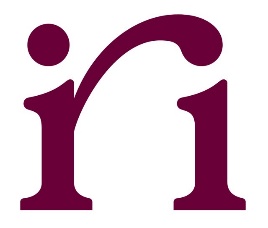 Terrorismo
Ideologias conflitantes – ISLAMISMO-NACIONALISMO PALESTINo - HAMAS
Na década de 1990 passou a contar com apoio iraniano, mas durante a Primavera Árabe voltou a se reaproximar da Irmandade Muçulmana (2011) e durante a guerra civil síria procurou se distanciar do Irã em razão do engajamento deste contra as revoltas sunitas.
Retirou sua sede de Damasco, transferindo suas lideranças para o Egito e o Catar, visando um maior alinhamento com os países do Golfo Pérsico, notadamente a Arábia Saudita. 
Entretanto, o Irã manteve o apoio ao braço militar do Hamas, vindo a apoiar também a Fatah. Desde 2015 mantém gaza o Al-Sibirin, grupo armado que opera de forma similar ao Hezbollah (Spyer, 2016).
14
Exemplo de Texto de Rodapé
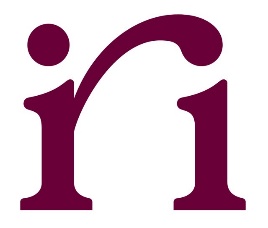 Terrorismo
A evolução do terrorismo moderno
15
Exemplo de Texto de Rodapé
As 4 ondas do terrorismo moderno – David Rapoport
16
Exemplo de Texto de Rodapé
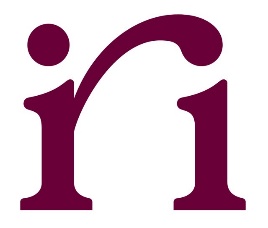 Terrorismo
elementos que propagam o fenômeno transnacionalmente
Exploração de Estados Falidos.
Estados constituídos que proporcionem guarida legalmente.
Comunidades que compartilhem de ideologias que tolerem os atos terroristas.
Disponibilidade de financiamento legal ou ilegalmente. 
Acesso a veículos de divulgação e propaganda.
Recrutamento de indivíduos que manifestem apoio ideológico.
Recrutamento de indivíduos em situação de vulnerabilidade.
17
Exemplo de Texto de Rodapé
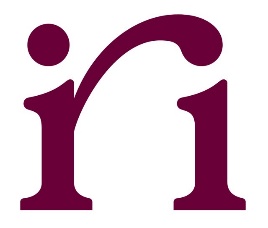 Terrorismo
Evolução do terrorismo
Utilização de veículos midiáticos de massa e digitais (cyber terrorismo).
Conexão com organizações criminosas transnacionais.
Flexibilização de estruturas e de cadeias de comando.
Cooptação de indivíduos em quaisquer pontos do globo (lobos solitários).
Migração célere de suas células para Estados que apresentem oportunidades.
Disponibilidade de financiamento legal ou ilegalmente. 
Financiamento através de criptomoedas.
18
Exemplo de Texto de Rodapé
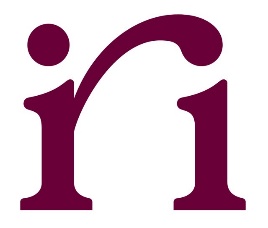 Terrorismo
A CONEXÃO ENTRE ORGANIZAÇÕES CRIMINOSAS E TERRORISTAS
19
Exemplo de Texto de Rodapé
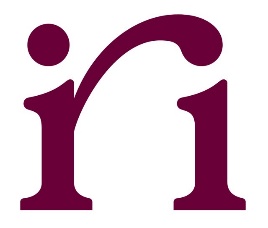 Terrorismo
Conexão crime-terror
Caso do PKK na Turquia: Conexão entre terroristas do Oriente Médio com ORCRIM dos Balcãs. 
Al-Qaeda no Afeganistão: Conexão entre jihadistas e traficantes de ópio.
Estado Islâmico no Iraque e na Síria: Conexão com ORCRIM da Turquia e de outros países do Oriente Médio. Grupos terroristas colombianos: Conexões com narcotraficantes peruanos e colombianos.
20
Exemplo de Texto de Rodapé
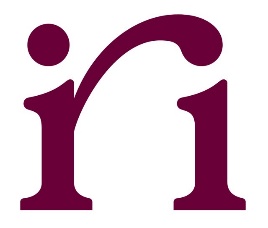 Terrorismo
Conexão crime-terror
Instituições bancárias islâmicas e operações financeiras próprias do Sistema Islâmico.
Organizações sociais islâmicas: Financiamento através de Zakat e Hallawa.
Hezbollah na Tríplice Fronteira Sul-americana: Conexão entre xiitas e operadores de mercados ilícitos e de contrabando.
Hezbollah e PCC: Lavagem de dinheiro x tráfico de armas, drogas e seres humanos.
21
Exemplo de Texto de Rodapé
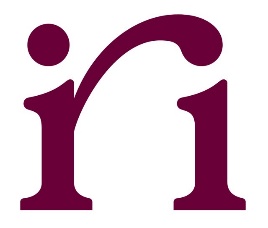 Terrorismo
Tópicos para discussão
22
Exemplo de Texto de Rodapé
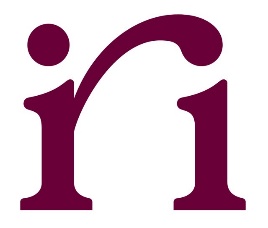 Terrorismo
TÓPICOS PARA DISCUSSÃO
Whittaker (2007) e Bolanos (2012) entendem que o terrorismo pode ser melhor definido como mais um movimento transnacional cujos atores se unem por uma ideologia compartilhada. Grupos como a Al Qaeda têm uma presença "em rede" em vários países, e não localmente, como grupos terroristas mais antigos.
Crenshaw (2011) aponta que organizações terroristas modernas não se constituem em uma mudança tão grande como se divulga. Exemplos históricos podem ser apontados, como os movimentos anarquistas do século XIX e os grupos anticapitalistas do século XX, que se constituíam em redes transnacionais similares, conectadas entre si por uma ideologia compartilhada.
23
Exemplo de Texto de Rodapé
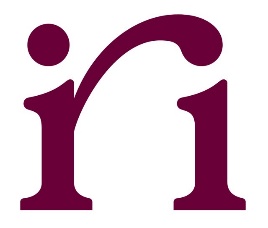 Terrorismo
TÓPICOS PARA DISCUSSÃO
Zanini (1999) aponta que grupos terroristas são atualmente mais baseados em conexões flexíveis e menos hierarquizadas, dispondo de células dotadas de grande autonomia, sem estrutura rígida, vindo a incorporar agentes amadores inspirados por motivos ideológicos ou religiosos.
Hoffman (2006) identifica como características das formas mais antigas de terrorismo possuir uma "organização bem definida com aparatos de comando e controle, dispondo de membros treinados em atos de terror“. Os principais exemplos são a Organização de Libertação Palestina (OLP) ou o Exército Republicano Irlandês (IRA).
24
Exemplo de Texto de Rodapé
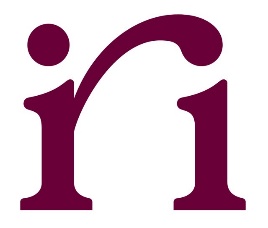 Terrorismo
TÓPICOS PARA DISCUSSÃO
Hoffman (2006) e Harmon (2008) também apontam para tais semelhanças, indicando como importante diferença o fato de que os grupos terroristas anarquistas eram mais seletivos em seus alvos do que os terroristas modernos. 
Crenshaw (2011) nota que grupos como a Al Qaeda constituem-se em organizações transnacionais de fato, mas cujo modelo pode não servir para os demais grupos terroristas modernos, já que deixou de manter uma estrutura hierárquica, passando a constituir-se de uma "rede flexível“, composta por diferentes células, em razão de ações de contraterrorismo em nível global.
25
Exemplo de Texto de Rodapé
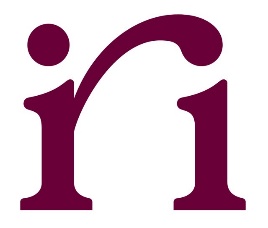 Terrorismo
TÓPICOS PARA DISCUSSÃO
Simon (2005) argumenta que, enquanto o terrorismo organizacionalmente moderno não é tão "novo" em termos de ideologia, meios e objetivos, o "novo terrorismo" tem motivações predominantemente religiosas, constituindo-se o ato terrorista em um ato de fé com qualquer meio justificado contra os inimigos religiosos. 
Ensalaco (2008) menciona que atentados terroristas como os de 11 de Setembro são projetados para serem vistos como uma "atrocidade em massa" em vez de um espetáculo midiático, de forma a destacar uma causa política específica.
26
Exemplo de Texto de Rodapé
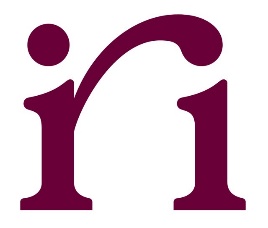 Terrorismo
TÓPICOS PARA DISCUSSÃO
Crenshaw (2011) argumenta que o uso do termo "novo terrorismo" é se dá para justificar a dura resposta por parte de Estados, retratando terroristas como tendo "meios ilimitados para fins ilimitados" em vez de ter motivações ou objetivos racionais. 
Rapoport (2002) também adverte que tais respostas ao terrorismo podem minar as sociedades internamente com a suspensão das liberdades civis, torturas e detenções. Alerta para o fato de que respostas internacionais podem gerar intervenções militares que criariam um "ciclo perpétuo de terrorismo".
27
Exemplo de Texto de Rodapé
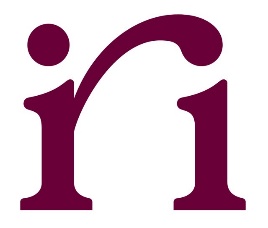 Terrorismo
TÓPICOS PARA DISCUSSÃO
Rapoport (2002) refere-se ao fator religioso, especialmente no caso do terrorismo islâmico, como dominando a "quarta onda" do terrorismo moderno, em que grupos como a Al-Qaeda visam subverter o sistema mundial dominante em vez de ter objetivos étnicos ou nacionais específicos como no passado. 
Crenshaw (2011) mantém uma perspectiva contrária a este debate, entendendo que grupos religiosos como a Al-Qaeda não permanecem com objetivos políticos plausíveis, como a suposta remoção da influência dos EUA no Oriente Médio, sob a retórica do islamismo.
28
Exemplo de Texto de Rodapé
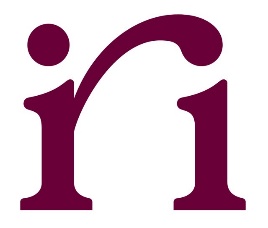 Terrorismo
TÓPICOS PARA DISCUSSÃO
Dalacoura (2011) e Milton-Edwards (2013), embora percebam que o Islamismo tenha se tornado um fator importante para explicar a motivações de grupos terroristas modernos, alertam para a associação grupos como a Al-Qaeda com todas as formas de terrorismo islâmico (ou Islã Político), chegando a ignorar as diferenças entre as ideologias islâmicas e seus contextos específicos.
29
Exemplo de Texto de Rodapé
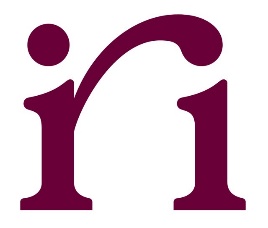 Terrorismo
TÓPICOS PARA DISCUSSÃO
MÉTODOS, E NÃO MOTIVOS, DETERMINAM O QUE SE DEVE CLASSIFICAR COMO TERRORISMO NO MUNDO MODERNO?
30
Exemplo de Texto de Rodapé
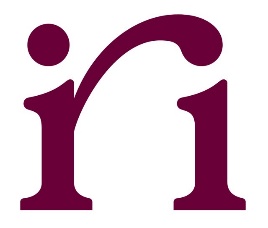 Terrorismo
BIBLIOGRAFIA SUGERIDA
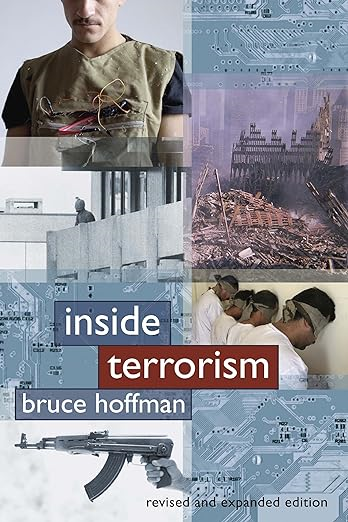 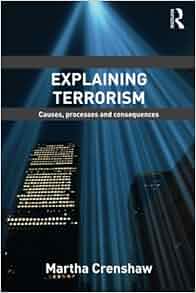 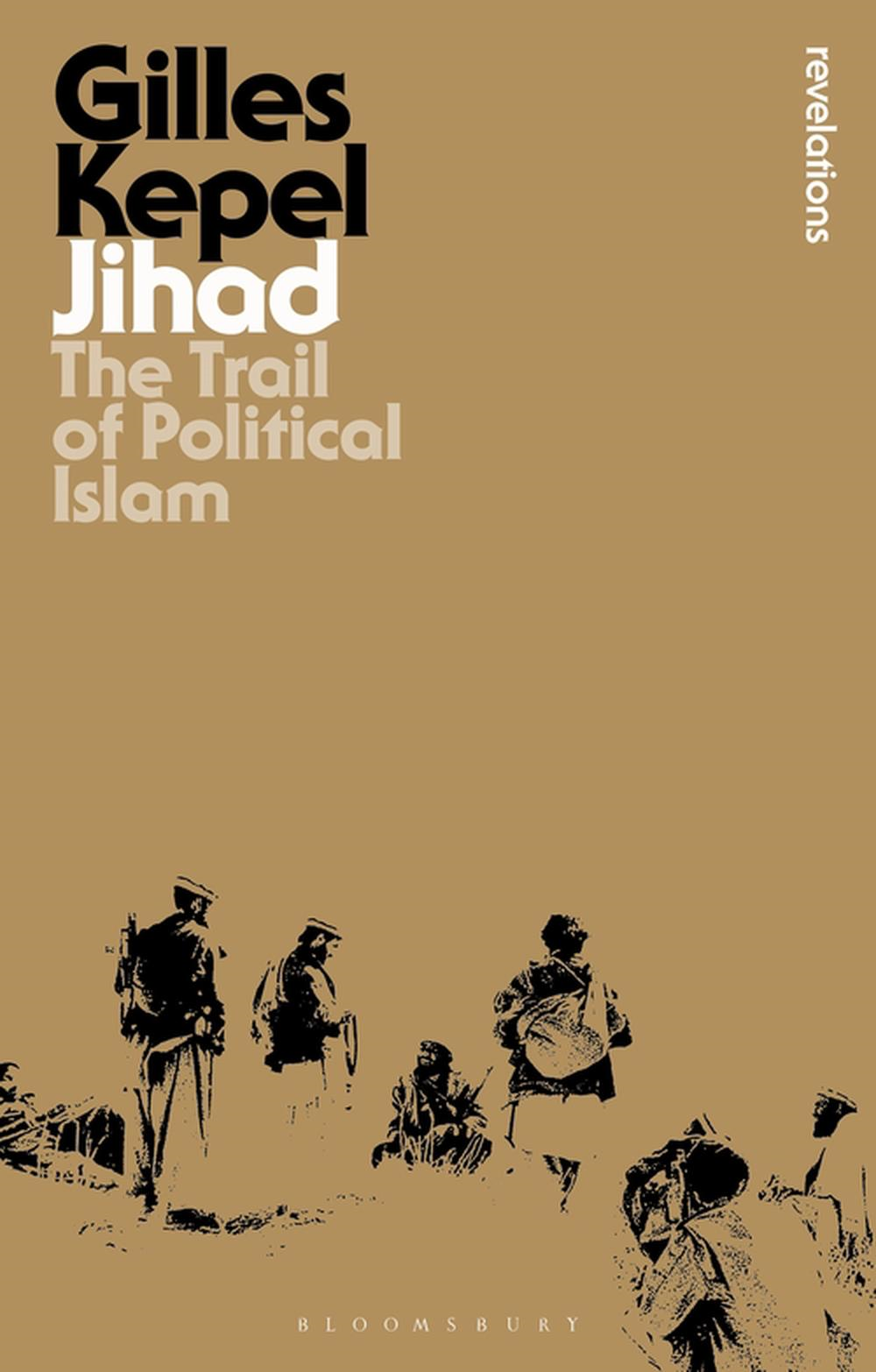 31
Exemplo de Texto de Rodapé
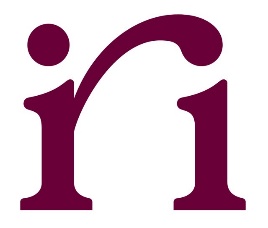 Terrorismo
BIBLIOGRAFIA SUGERIDA
Edward Newman (2006) Exploring the “Root Causes” of Terrorism, Studies in Conflict & Terrorism, 29:8, 749-772, DOI: 10.1080/10576100600704069
Alex P. Schmid (2004) Frameworks for Conceptualising Terrorism, Terrorism and Political Violence, 16:2, 197-221, DOI: 10.1080/09546550490483134
Louise I. Shelley & John T. Picarelli (2002) Methods Not Motives: Implications of the Convergence of International Organized Crime and Terrorism, Police Practice and Research, 3:4, 305-318, DOI: 10.1080/1561426022000032079
32
Exemplo de Texto de Rodapé